Муниципальное дошкольное образовательное учреждение «Детский сад № 8 «Колосок» Тутаевского муниципального района Семинар – практикум для педагогов«Многофункциональная ширма»
Подготовили: воспитатели Королькова Е.А., Чистякова Е.А.

2021
Требования к оформлению  ширмы
Многофункциональность
Развивающий характер
Методическая сообразность
Учет половых различий детей (отражение интересов мальчиков и девочек)
Эстетичность внешнего оформления
Удобство трансформируемости и хранения
Безопасность используемых материалов
Прочность конструкции
Возможность соблюдения санитарно-гигиенических требований
Задачи
Предоставить детям возможность самостоятельно менять игровую среду для обогащения игрового опыта. 
 Развивать все компоненты детской игры: обогащение игровых     действий, тематики и сюжетов игр, умение устанавливать ролевые отношения, вести ролевой диалог, создавать ролевую обстановку, действовать в реальной и воображаемой игровой ситуации.
 Способствовать развитию мышления ребенка, стимулировать                                        психические процессы и развивать творческую активность, создавать условия для дальнейшего развития самостоятельной театрализованной и сюжетно-ролевой игры, ролевого игрового поведения и взаимодействия с детьми.
 Воспитывать доброжелательные отношения между детьми в игре.
 Формировать целостную картину мира, расширять кругозор.
  Работать над звукопроизношением и связной речью.
Принципы построения РППС
Трансформируемость 
Полифункциональность 
Доступность 
Вариативность 
Насыщенность
Безопасность
Варианты использования ширмы
«Магазин»
«Больница»
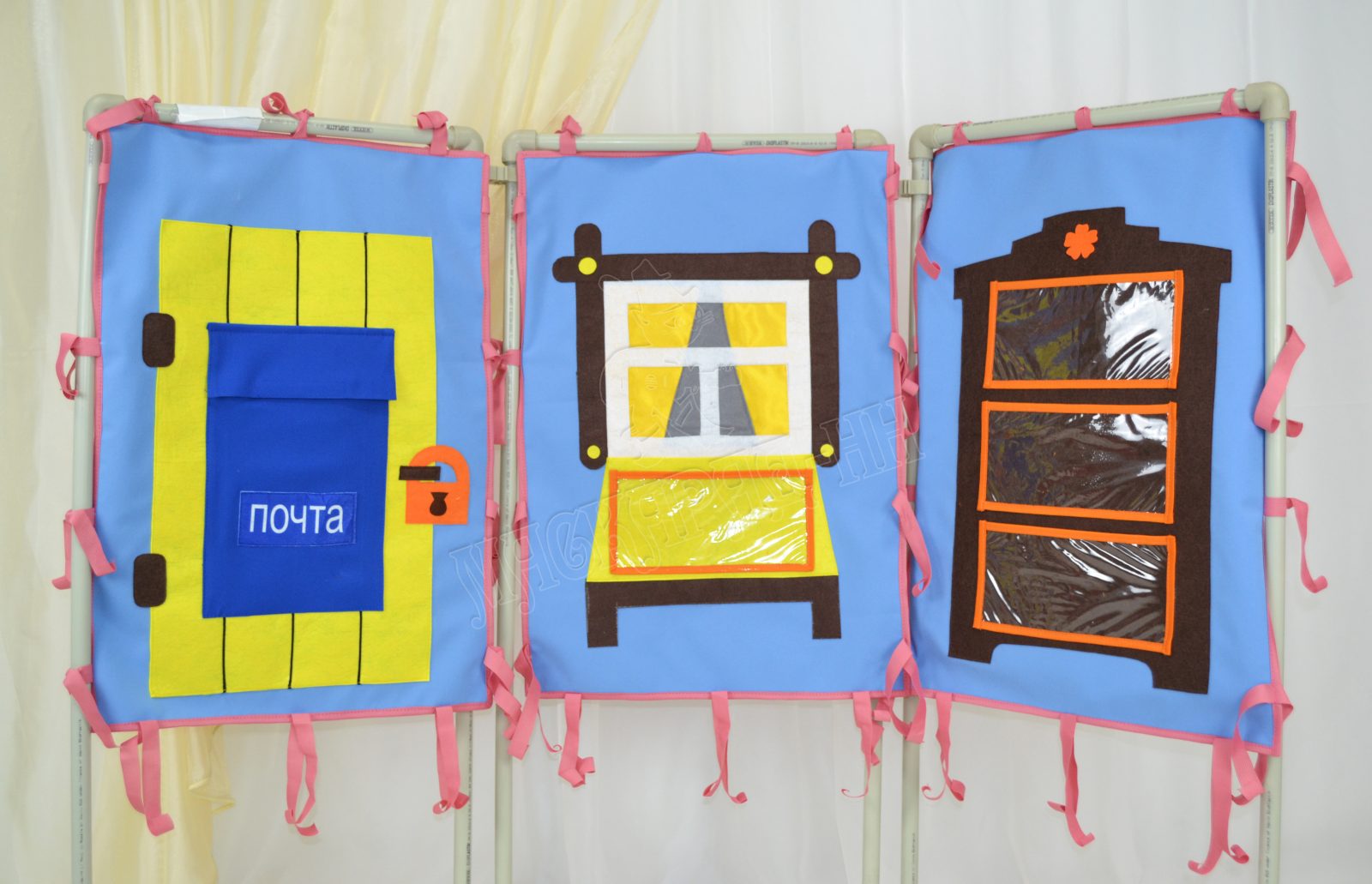 «Заправка»
«Почта, дом»
«Уголок уединения»
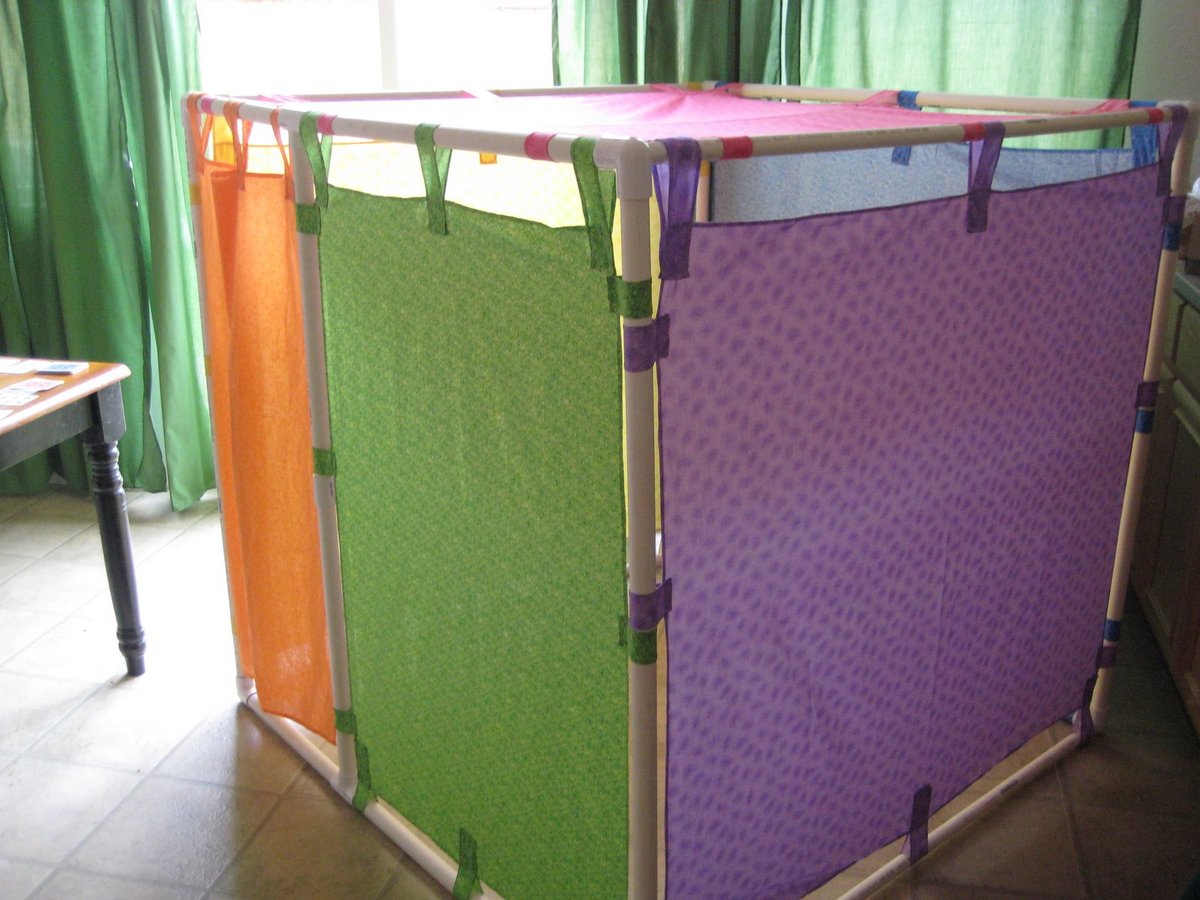 Сенсорное развитие
Гендерное развитие
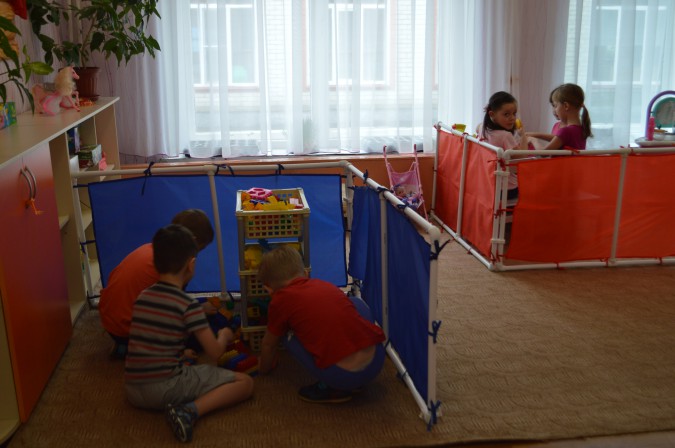 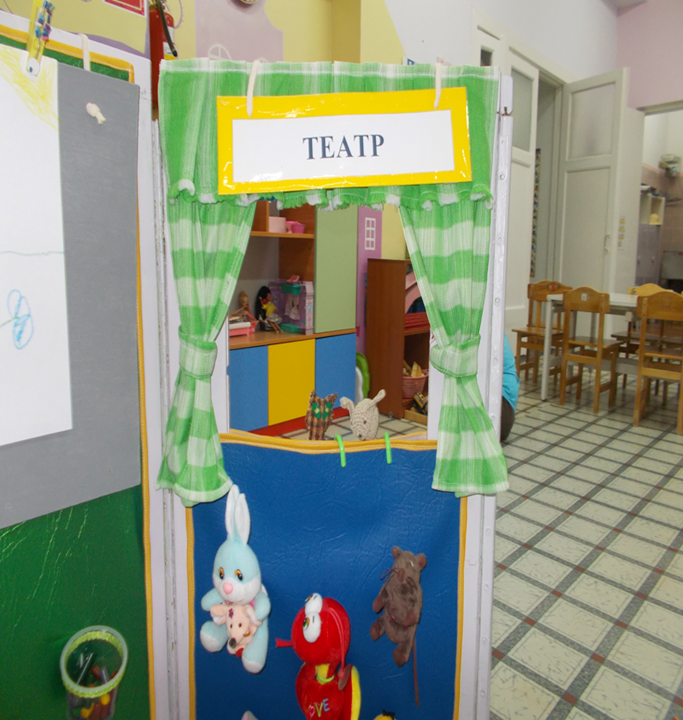 Театрализованная деятельность
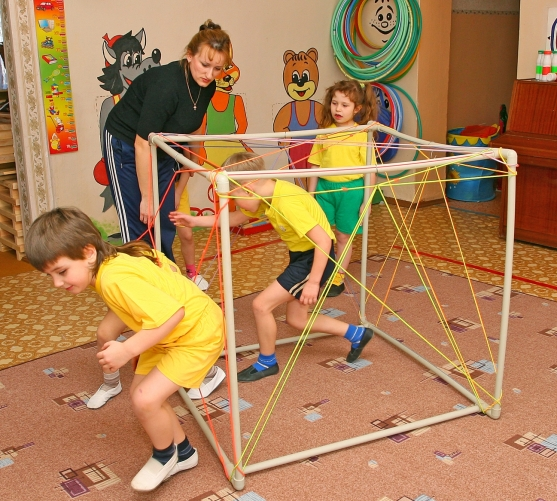 Физическое развитие
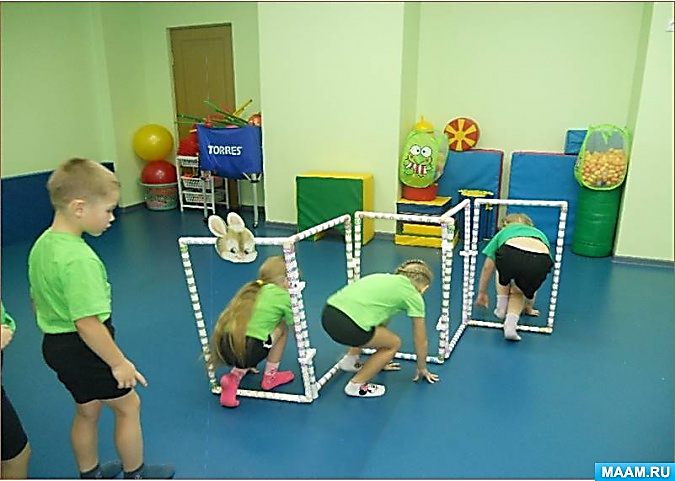 Ширма - корабль
Ширма - почта
Ширма - корабль
Уголок уединения. Ширма - комната
Ширма - физкультурный тренажер
Ширма - скорая помощь и                                медицинский кабинет.
Ширма – кабинет врача
Ширма - театр
Ширма - театр